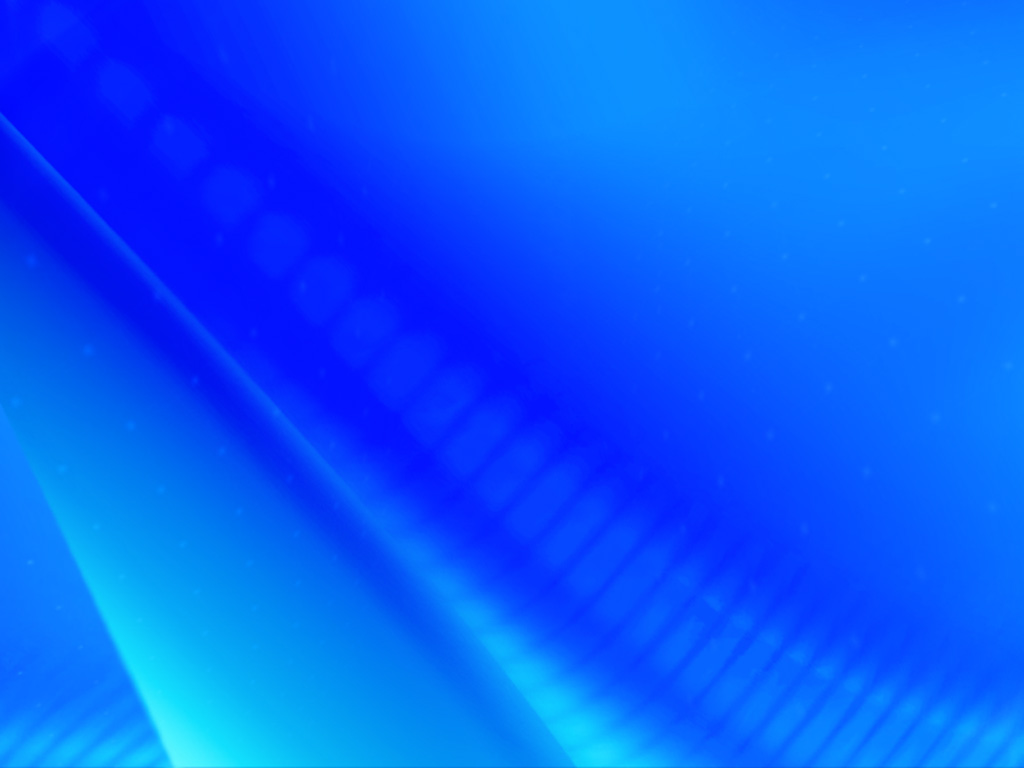 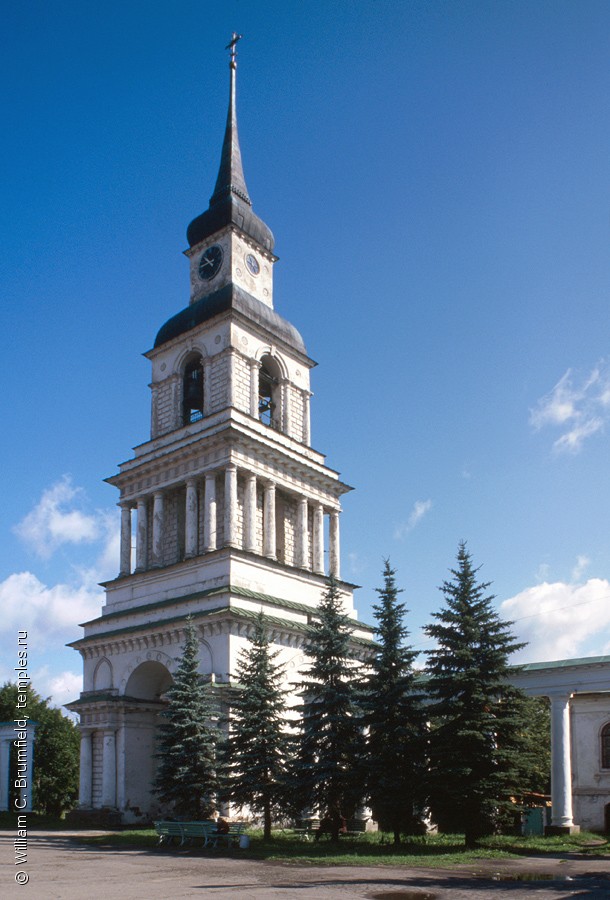 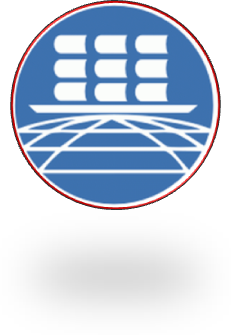 VIII городские образовательные чтения, 
посвященные памяти Почетного гражданина города Слободского Игоря Анатольевича Повышева


город Слободской
16 марта  2022 года
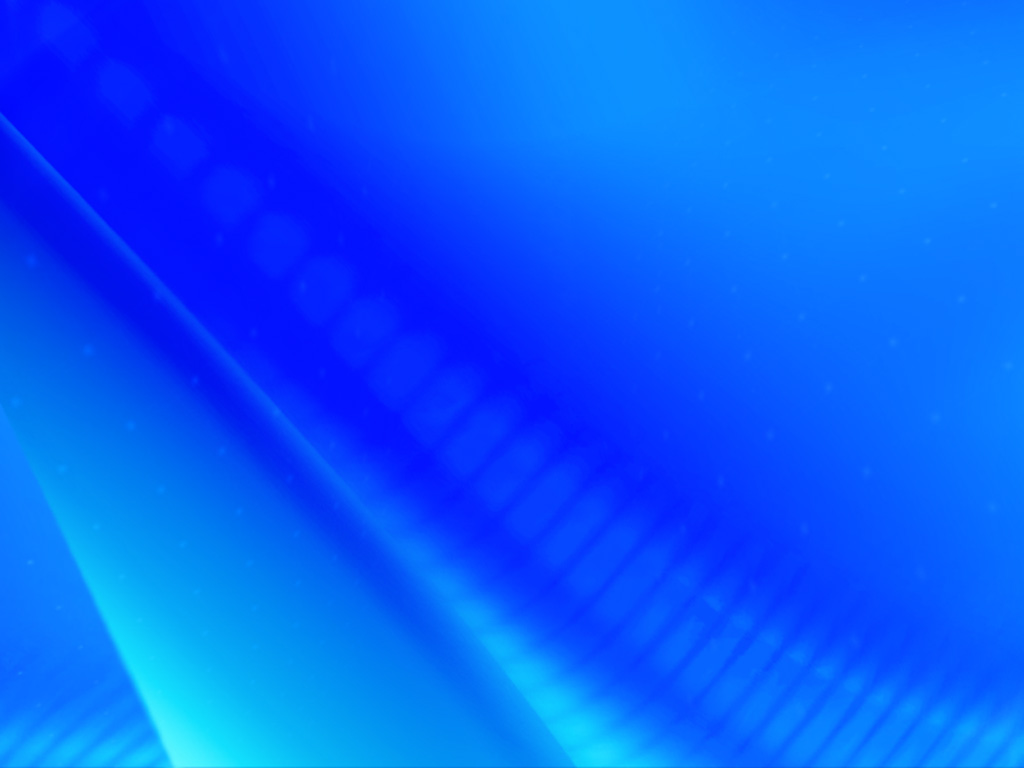 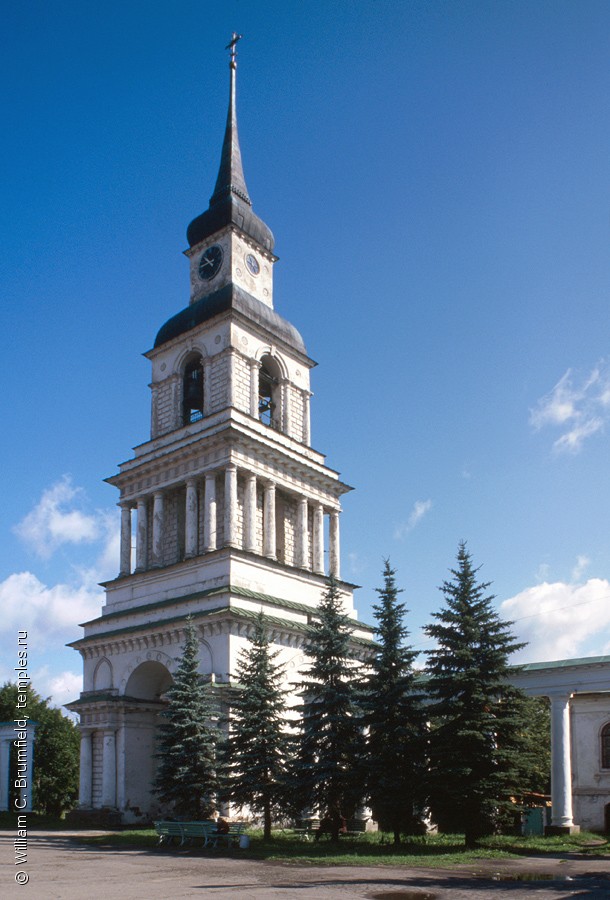 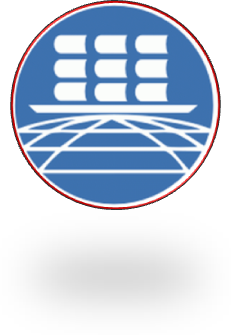 Об итогах 
проектной и исследовательской 
деятельности 
в образовательных организациях 
города в 2021 году
Научные общества учащихся
Секция «Воспитанники дошкольных образовательных организаций»
Секция «Педагогические работники дошкольных образовательных организаций»
Секция «Учащиеся начальных классов»
Секция «Учащиеся 5-8 классов»
Секция «Учащиеся 9-11 классов»
Секция «Педагогические работники»